এই Slide টি শুধু মাত্র সম্মানিত শিক্ষকদের জন্য

কন্টেন্টটি Slide show তে দেখতে চাইলে F5 বাটন একবার চাপলে পুরো কন্টেন্টটি  presentation হতে থাকবে । প্রয়োজনীয় Slide notes  গুলোতে কিছু নির্দেশনা দেওয়া আছে । Slide notes অনুযায়ী পাঠদান করলে পাঠটি ফলপ্রসূ হতে পারে। শ্রেণি শিক্ষক ইচ্ছা করলে নিজস্ব কৌশল ও পদ্ধতি প্রয়োগ করে পাঠদান করতে পারেন।
.
জনাব মোঃ ওবাইদুল্লাহ ,প্রভাষকঃ অর্থনীতি মুক্তিযোদ্ধা মেমোরিয়াল ডিগ্রি কলেজ,কলাপাড়া।
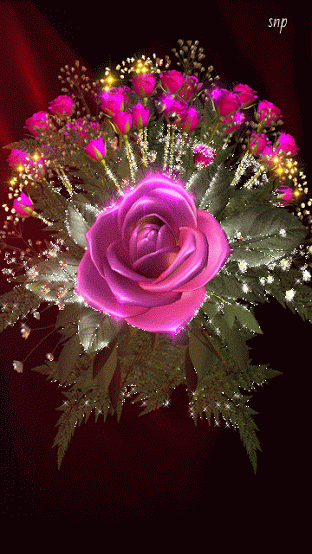 শুভেচ্ছা ও স্বাগতম
জনাব মোঃ ওবাইদুল্লাহ ,প্রভাষকঃ অর্থনীতি মুক্তিযোদ্ধা মেমোরিয়াল ডিগ্রি কলেজ,কলাপাড়া।
পরিচিতি
শিক্ষক পরিচিতি
পাঠ পরিচিতি
শ্রেণিঃ দ্বাদশ
বিষয়ঃ অর্থনীতি ২য় পত্র।
অধ্যায়ঃ প্রথম
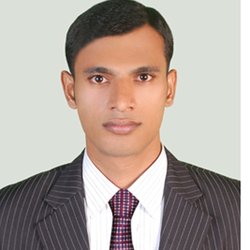 মোঃ ওবাইদুল্লাহ
প্রভাষকঃ অর্থনীতি
মুক্তিযোদ্ধা মেমোরিয়াল ডিগ্রি কলেজ,কলাপাড়া
E-mail: mdobydullah69@yahoo.com
Fb: mdobydullah69
Mob: 01714250679 ## 01531134248
অধ্যায়ের নাম
বাংলাদেশের অর্থনীতি পরিচয়
জনাব মোঃ ওবাইদুল্লাহ ,প্রভাষকঃ অর্থনীতি মুক্তিযোদ্ধা মেমোরিয়াল ডিগ্রি কলেজ,কলাপাড়া।
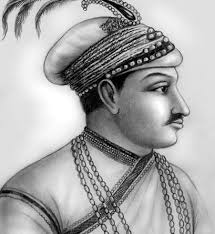 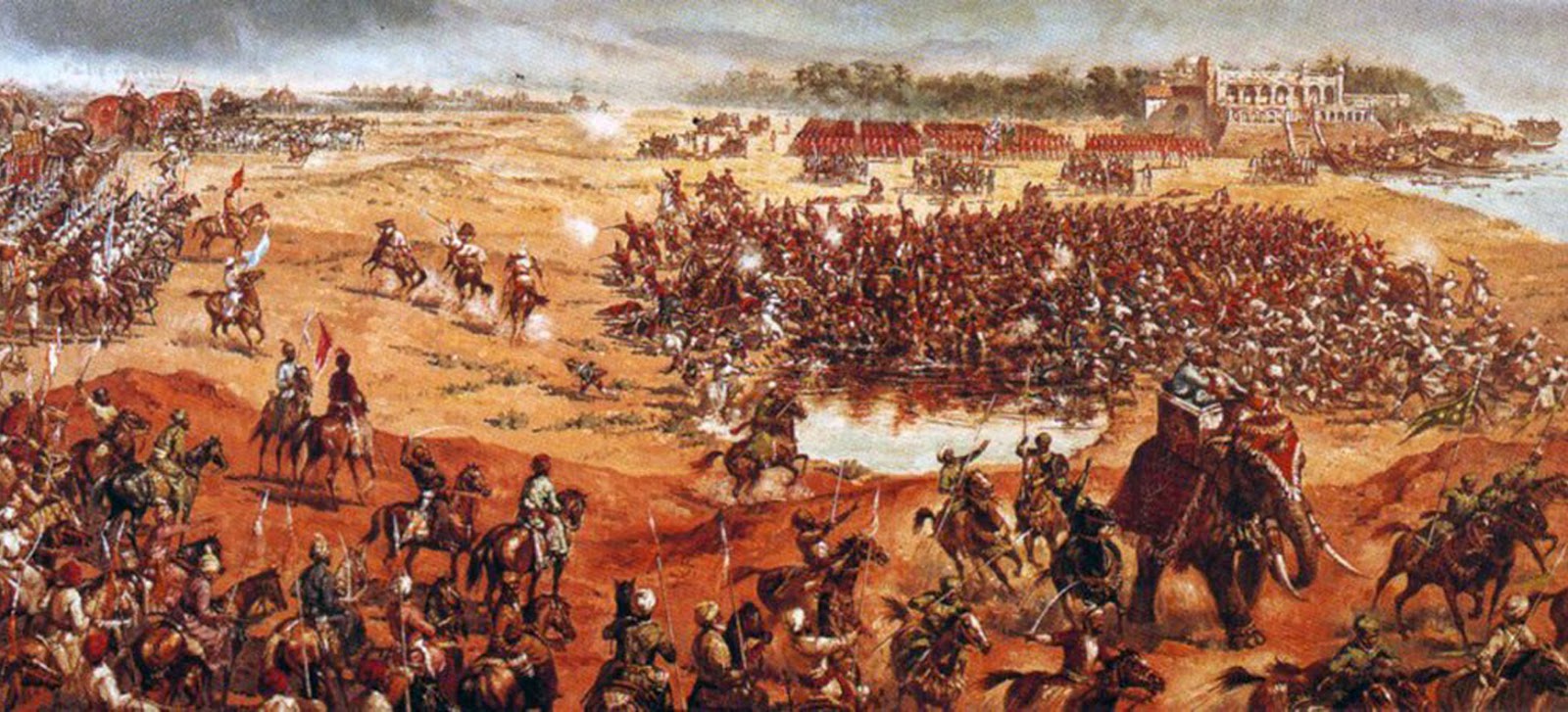 সিরাজুদ্দৌলার পরাজয়
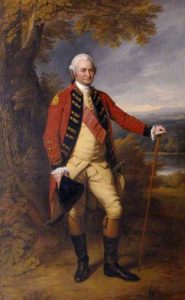 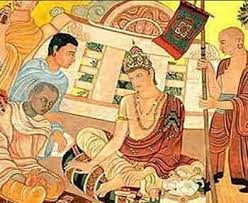 ইংরেজ শাসন
জনাব মোঃ ওবাইদুল্লাহ ,প্রভাষকঃ অর্থনীতি মুক্তিযোদ্ধা মেমোরিয়াল ডিগ্রি কলেজ,কলাপাড়া।
[Speaker Notes: এই স্লাইডটি দেখে স্যার/ম্যাডামরা শিক্ষার্থীদের প্রশ্ন করে ঐতিহাসিক পলাশীর যুদ্ধের মাধ্যমে সিরাজুদ্দৌলার পরাজয় ও  ব্রিটিশ শাসনের শুরু পাঠ ঘোষনা করবে।]
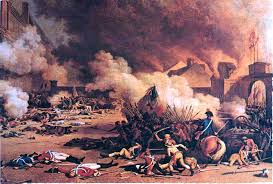 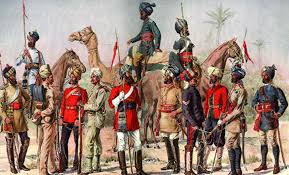 ভারতবর্ষে বৃটিশ শাসনের অবসান
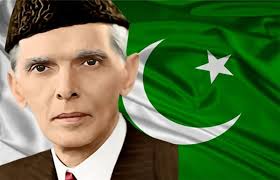 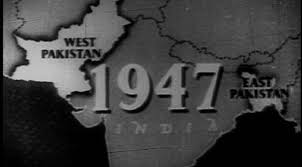 মোহাম্মদ আলী জিন্নাহ
দেশ বিভাগ ১৯৪৭
জনাব মোঃ ওবাইদুল্লাহ ,প্রভাষকঃ অর্থনীতি মুক্তিযোদ্ধা মেমোরিয়াল ডিগ্রি কলেজ,কলাপাড়া।
[Speaker Notes: এই স্লাইডটি দেখে স্যার/ম্যাডামরা শিক্ষার্থীদের প্রশ্ন করে ঐতিহাসিক ব্রিটিশ শাসনের অবসান ও পাকিস্তান শাসনের পাঠ ঘোষনা করবে।]
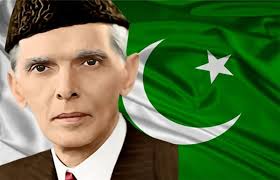 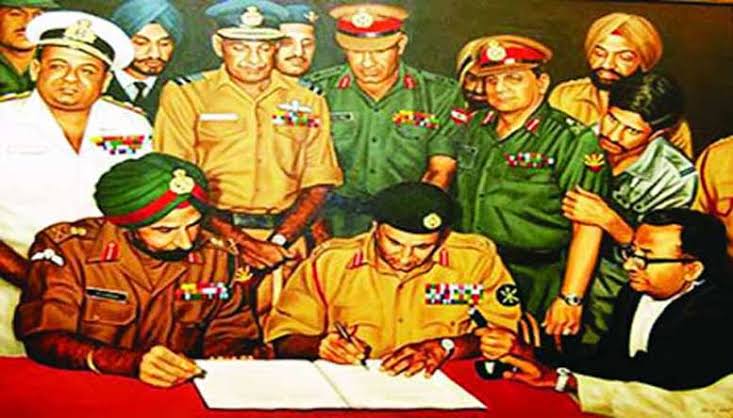 পাকিস্তান শাষনের অবসান
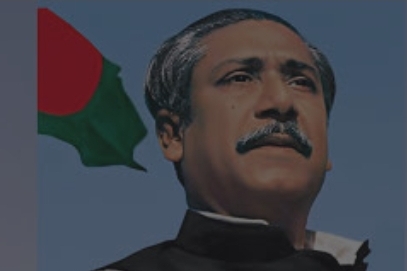 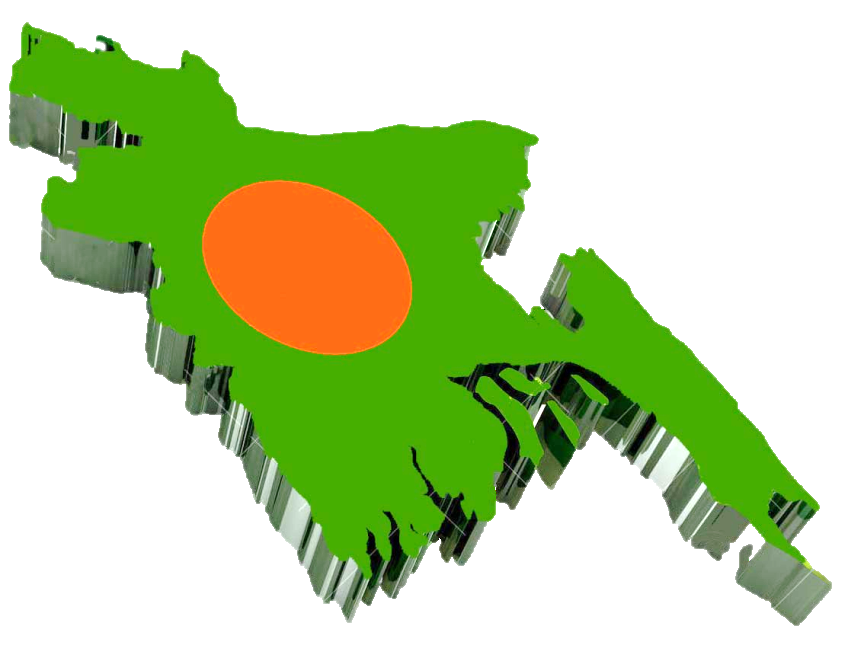 বঙ্গবন্ধু শেখ মুজিব
স্বাধীন বাংলার মানচিত্র
জনাব মোঃ ওবাইদুল্লাহ ,প্রভাষকঃ অর্থনীতি মুক্তিযোদ্ধা মেমোরিয়াল ডিগ্রি কলেজ,কলাপাড়া।
[Speaker Notes: এই স্লাইডটি দেখে স্যার/ম্যাডামরা শিক্ষার্থীদের প্রশ্ন করে পাকিস্তান শাসনের অবসান ও স্বাধীন বাংলার যাত্রা শুরু পাঠ ঘোষনা করবে।]
ব্রিটিশ শাসনামল 
( ১৭৫৭-১৯৪৭ খ্রিঃ)
পাকিস্তানি শাসনামল 
( ১৯৪৭-১৯৭১ খ্রিঃ)
স্বাধীন বাংলাদেশ
১৯৭১ খ্রিঃ-বর্তমান
জনাব মোঃ ওবাইদুল্লাহ ,প্রভাষকঃ অর্থনীতি মুক্তিযোদ্ধা মেমোরিয়াল ডিগ্রি কলেজ,কলাপাড়া।
এ পাঠ শেষে শিক্ষার্থীরা ......
ব্রিটিশ শাসনামল ব্যাখ্যা করতে পারবে;
পাকিস্তান শাসনামল বর্ননা করতে পারবে;
১৯৪৭-২০১৯ সালের  (বর্তমান প্রেক্ষাপট) পূর্ব পাকিস্তান বনাম পশ্চিম পাকিস্তানের অর্থনৈতিক বৈষম্য তুলনামূলকভাবে বিশ্লেষণ করতে পারবে;
জনাব মোঃ ওবাইদুল্লাহ ,প্রভাষকঃ অর্থনীতি মুক্তিযোদ্ধা মেমোরিয়াল ডিগ্রি কলেজ,কলাপাড়া।
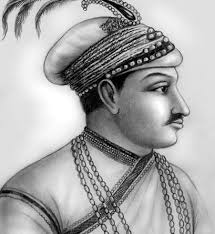 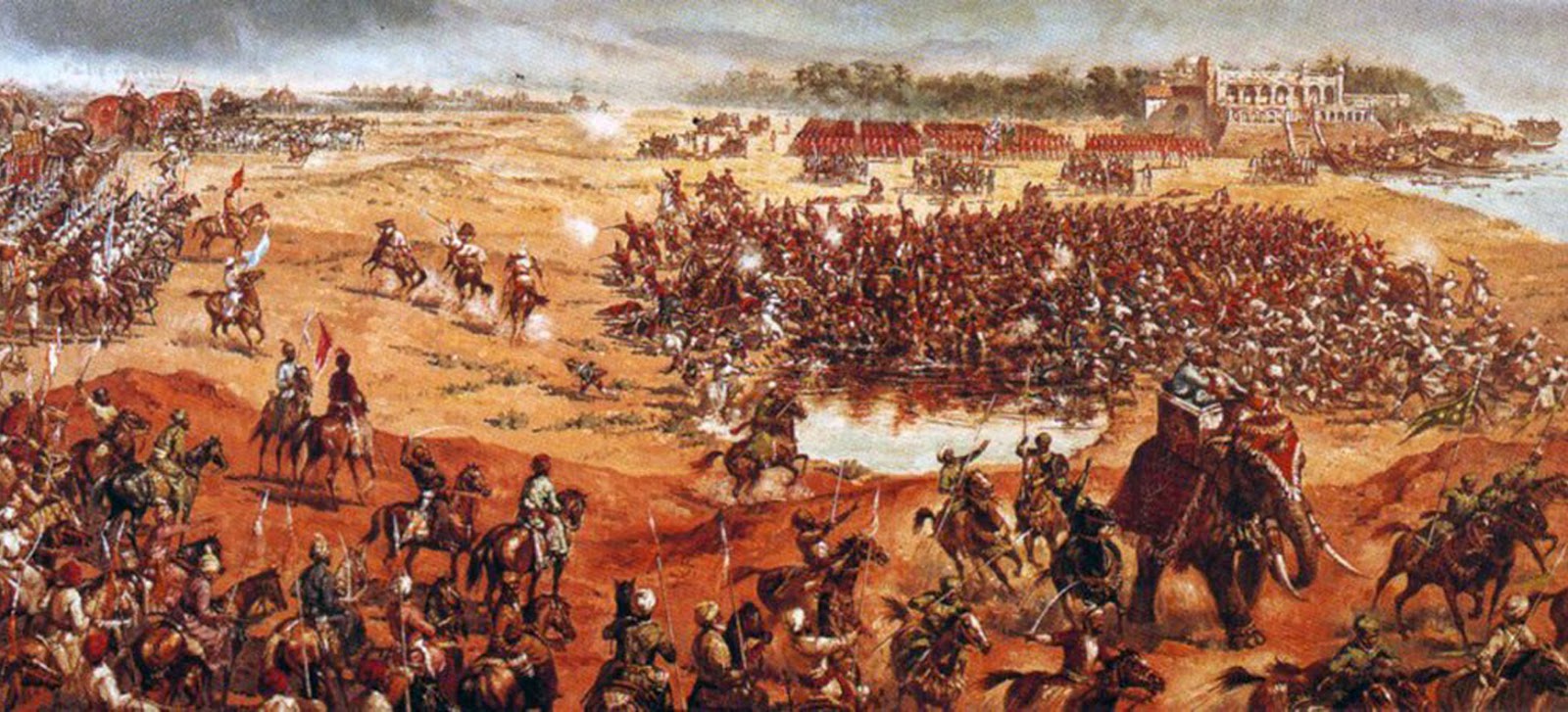 সিরাজুদ্দৌলার পরাজয়
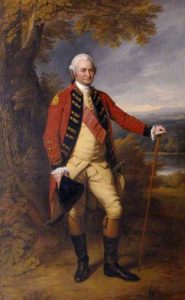 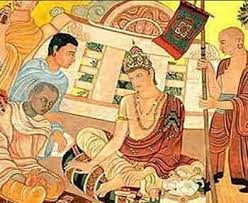 ইংরেজ শাসন
জনাব মোঃ ওবাইদুল্লাহ ,প্রভাষকঃ অর্থনীতি মুক্তিযোদ্ধা মেমোরিয়াল ডিগ্রি কলেজ,কলাপাড়া।
[Speaker Notes: এই স্লাইডটি দেখে স্যার/ম্যাডামরা শিক্ষার্থীদের প্রশ্ন করে ঐতিহাসিক পলাশীর যুদ্ধের মাধ্যমে সিরাজুদ্দৌলার পরাজয় ও  ব্রিটিশ শাসনের বর্ননা করবে।]
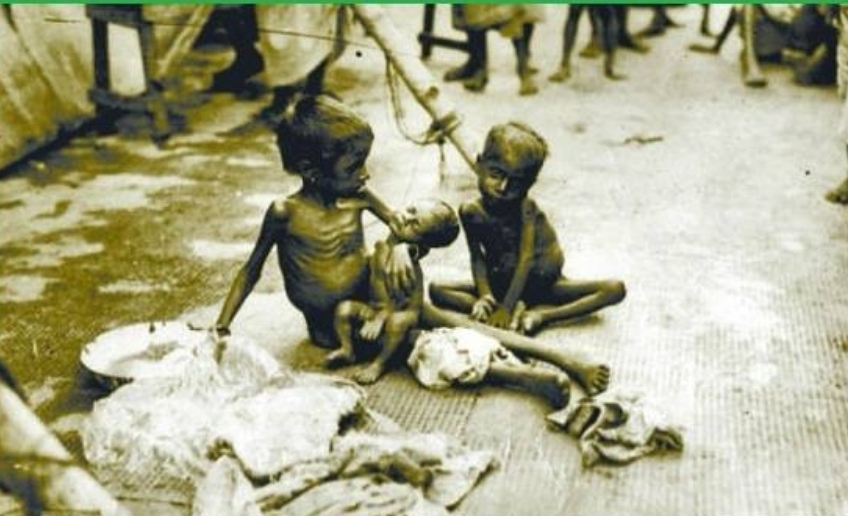 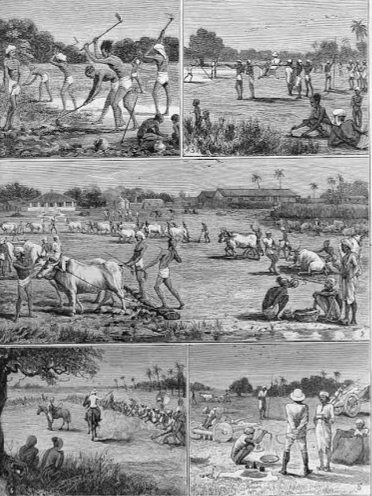 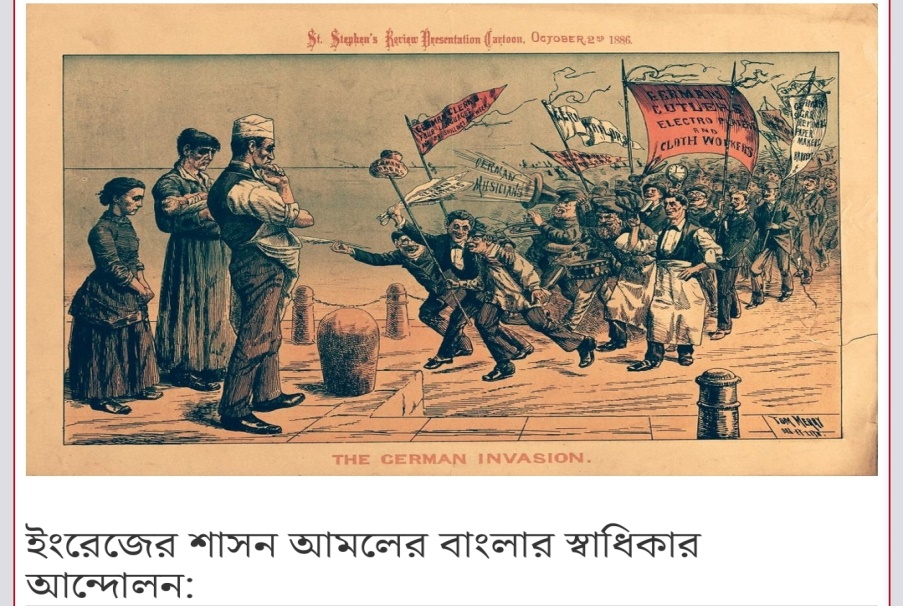 স্বাধিকার আন্দোলন
নীল চাষ
জনাব মোঃ ওবাইদুল্লাহ ,প্রভাষকঃ অর্থনীতি মুক্তিযোদ্ধা মেমোরিয়াল ডিগ্রি কলেজ,কলাপাড়া।
[Speaker Notes: এই স্লাইডটি দেখে স্যার/ম্যাডামরা শিক্ষার্থীদের প্রশ্ন করে ঐতিহাসিক ব্রিটিশদের শোষন নীল চাষ ও  স্বাধিকার আন্দোলন বর্ননা করবে।]
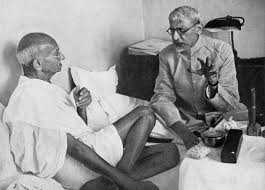 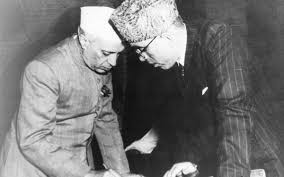 মাওলানা আজাদ ও মহাত্মা গান্ধী
জওহরলাল নেহেরু ও 
মোহাম্মদ আলী জিন্নাহ
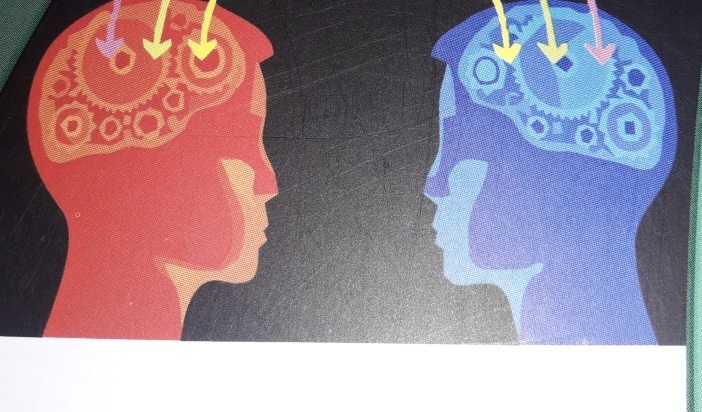 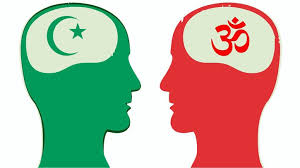 দ্বিজাতী তত্ত্ব
জনাব মোঃ ওবাইদুল্লাহ ,প্রভাষকঃ অর্থনীতি মুক্তিযোদ্ধা মেমোরিয়াল ডিগ্রি কলেজ,কলাপাড়া।
[Speaker Notes: এই স্লাইডটি দেখে স্যার/ম্যাডামরা শিক্ষার্থীদের প্রশ্ন করে দ্বিজাতি তত্ত্ব পাঠ ঘোষনা করবে  এবং ব্যাখ্যা করবে।]
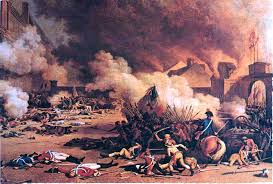 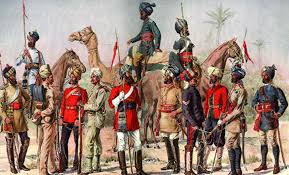 ভারতবর্ষে বৃটিশ শাসনের অবসান
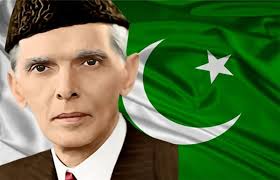 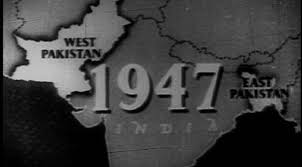 মোহাম্মদ আলী জিন্নাহ
দেশ বিভাগ ১৯৪৭
জনাব মোঃ ওবাইদুল্লাহ ,প্রভাষকঃ অর্থনীতি মুক্তিযোদ্ধা মেমোরিয়াল ডিগ্রি কলেজ,কলাপাড়া।
[Speaker Notes: এই স্লাইডটি দেখে স্যার/ম্যাডামরা শিক্ষার্থীদের প্রশ্ন করে ঐতিহাসিক ব্রিটিশ শাসনের অবসান ও পাকিস্তান শাসনের যাত্রাশুরু  পাঠ ঘোষনা করবে এবং ব্যাখ্যা করবে।]
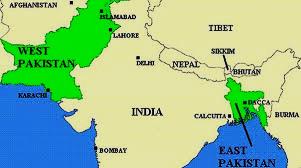 পূর্ব পাকিস্তান
পশ্চিম পাকিস্তান
জনাব মোঃ ওবাইদুল্লাহ ,প্রভাষকঃ অর্থনীতি মুক্তিযোদ্ধা মেমোরিয়াল ডিগ্রি কলেজ,কলাপাড়া।
[Speaker Notes: এই স্লাইডটি দেখে স্যার/ম্যাডামরা শিক্ষার্থীদের প্রশ্ন করে পূর্বপাকিস্তান ও পশ্চিম পাকিস্তানের মানচিত্র ব্যাখ্যা করবে।]
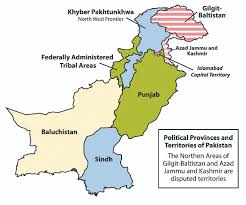 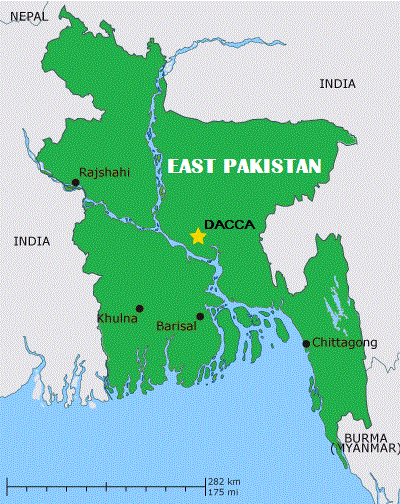 পাকিস্তান
জনাব মোঃ ওবাইদুল্লাহ ,প্রভাষকঃ অর্থনীতি মুক্তিযোদ্ধা মেমোরিয়াল ডিগ্রি কলেজ,কলাপাড়া।
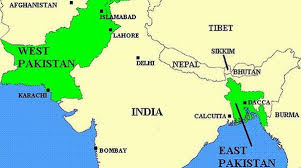 ১৬০০কিমি
পূর্ব ও পশ্চিম পাকিস্তানের ভৌগোলিক ব্যবধান
জনাব মোঃ ওবাইদুল্লাহ ,প্রভাষকঃ অর্থনীতি মুক্তিযোদ্ধা মেমোরিয়াল ডিগ্রি কলেজ,কলাপাড়া।
[Speaker Notes: এই স্লাইডটি দেখে স্যার/ম্যাডামরা শিক্ষার্থীদের প্রশ্ন করে পূর্বপাকিস্তান ও পশ্চিম পাকিস্তানের মানচিত্র দূরত্ব ব্যবধান  ব্যাখ্যা করবে।]
৪০%
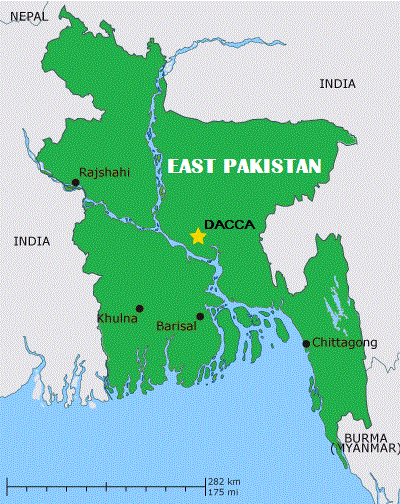 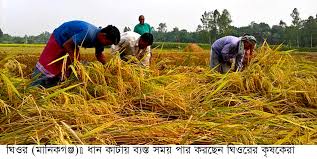 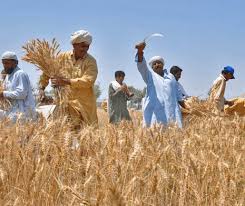 ৫৮%
জনাব মোঃ ওবাইদুল্লাহ ,প্রভাষকঃ অর্থনীতি মুক্তিযোদ্ধা মেমোরিয়াল ডিগ্রি কলেজ,কলাপাড়া।
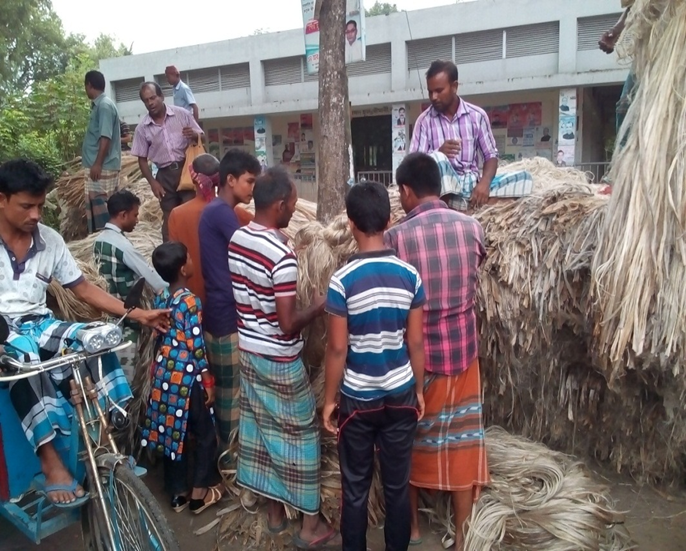 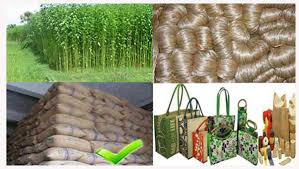 পূর্ব পাকিস্তানে উৎপাদিত পাট
পূর্ব পাকিস্তানে পাট ক্রয়-বিক্রয়
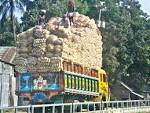 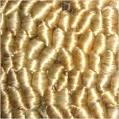 পাট মিলে পাঠানোর পূর্বে
পাট মিলে পাঠানো
জনাব মোঃ ওবাইদুল্লাহ ,প্রভাষকঃ অর্থনীতি মুক্তিযোদ্ধা মেমোরিয়াল ডিগ্রি কলেজ,কলাপাড়া।
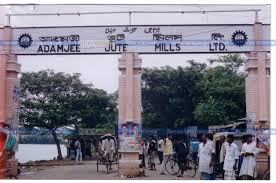 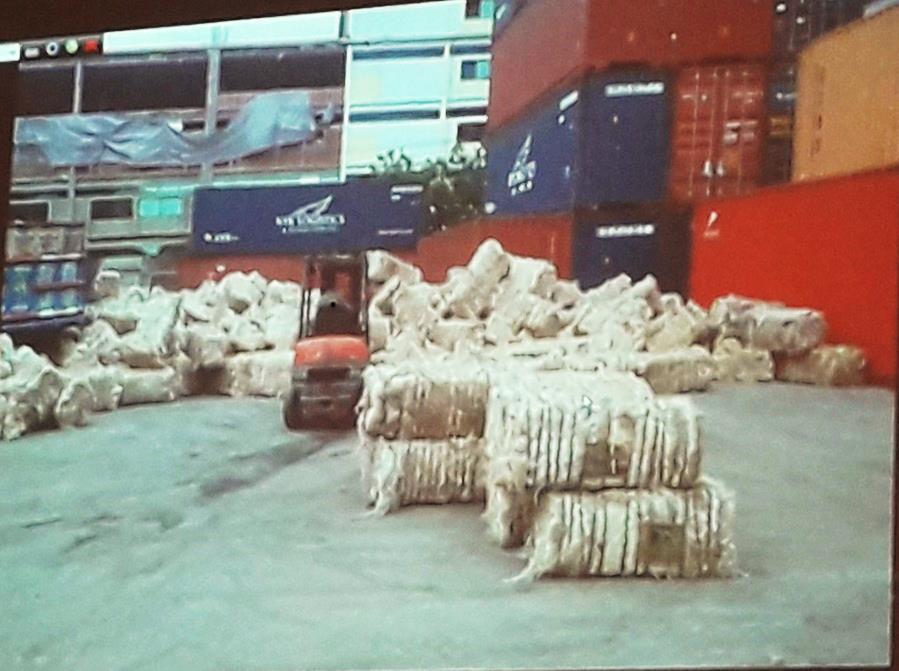 আদমজি জুট মিল লিঃ
বিদেশে প্রেরণের জন্য বেলকরণ
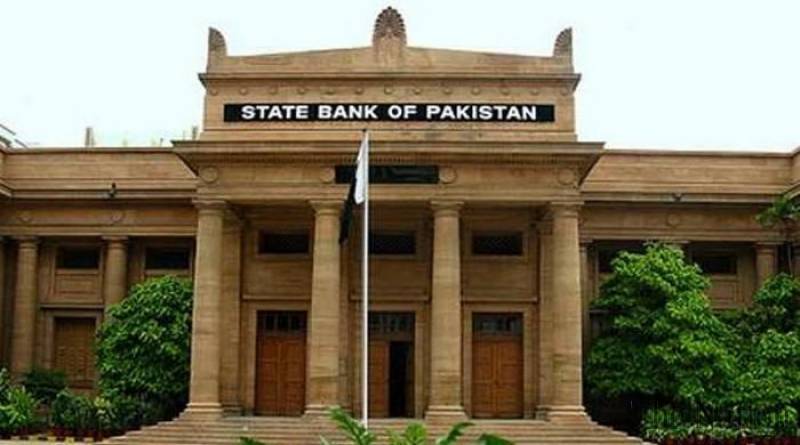 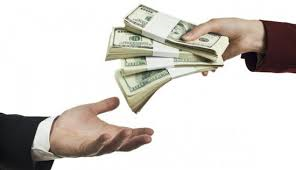 অর্থ গ্রহণ
প্রাপ্ত অর্থ কেন্দ্রীয় ব্যাংকে জমা
জনাব মোঃ ওবাইদুল্লাহ ,প্রভাষকঃ অর্থনীতি মুক্তিযোদ্ধা মেমোরিয়াল ডিগ্রি কলেজ,কলাপাড়া।
জাতীয় মাথাপিছু আয় ( টাকা )
১৯৪৯-৫০
১৯৬৯-৭০
জনাব মোঃ ওবাইদুল্লাহ ,প্রভাষকঃ অর্থনীতি মুক্তিযোদ্ধা মেমোরিয়াল ডিগ্রি কলেজ,কলাপাড়া।
পূর্ব হতে পশ্চিম পাকিস্তানে রপ্তানি
পশ্চিম হতে পূর্ব পাকিস্তানে রপ্তানি
অর্থ বছর
১৯৪৮-৪৯
১৯60-61
১৯67-68
জনাব মোঃ ওবাইদুল্লাহ ,প্রভাষকঃ অর্থনীতি মুক্তিযোদ্ধা মেমোরিয়াল ডিগ্রি কলেজ,কলাপাড়া।
এবার উপরের Video টি দেখা যাক
জনাব মোঃ ওবাইদুল্লাহ ,প্রভাষকঃ অর্থনীতি মুক্তিযোদ্ধা মেমোরিয়াল ডিগ্রি কলেজ,কলাপাড়া।
কাপড়ের কল
১৯৪৮
১৯৭১
জনাব মোঃ ওবাইদুল্লাহ ,প্রভাষকঃ অর্থনীতি মুক্তিযোদ্ধা মেমোরিয়াল ডিগ্রি কলেজ,কলাপাড়া।
তৃতীয় পঞ্চবার্ষিক পরিকল্পনা ( ১৯৬৫-৭০)
পূর্ব ও পশ্চিম পাকিস্তানের উন্নয়ন ব্যয় ( মিলিয়ন টাকা )
জনাব মোঃ ওবাইদুল্লাহ ,প্রভাষকঃ অর্থনীতি মুক্তিযোদ্ধা মেমোরিয়াল ডিগ্রি কলেজ,কলাপাড়া।
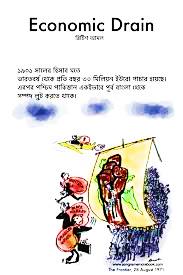 ১পরিবার
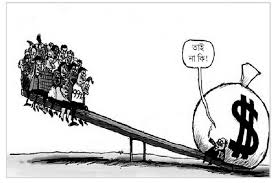 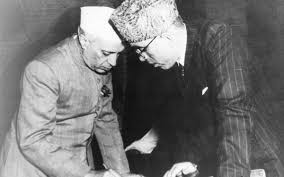 জনাব মোঃ ওবাইদুল্লাহ ,প্রভাষকঃ অর্থনীতি মুক্তিযোদ্ধা মেমোরিয়াল ডিগ্রি কলেজ,কলাপাড়া।
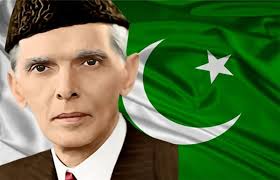 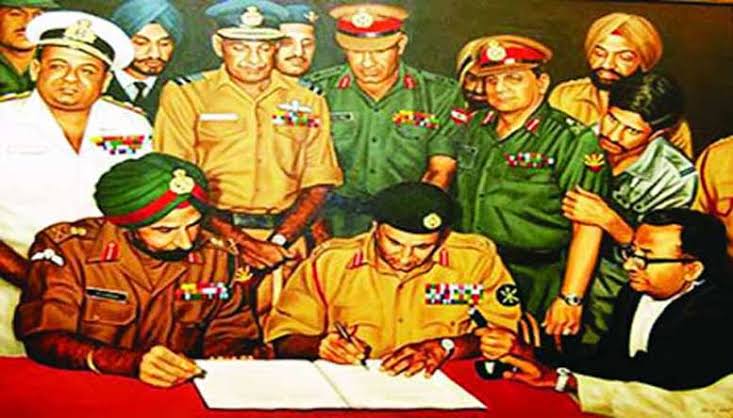 পাকিস্তান শাষনের অবসান
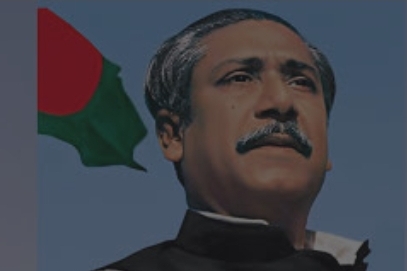 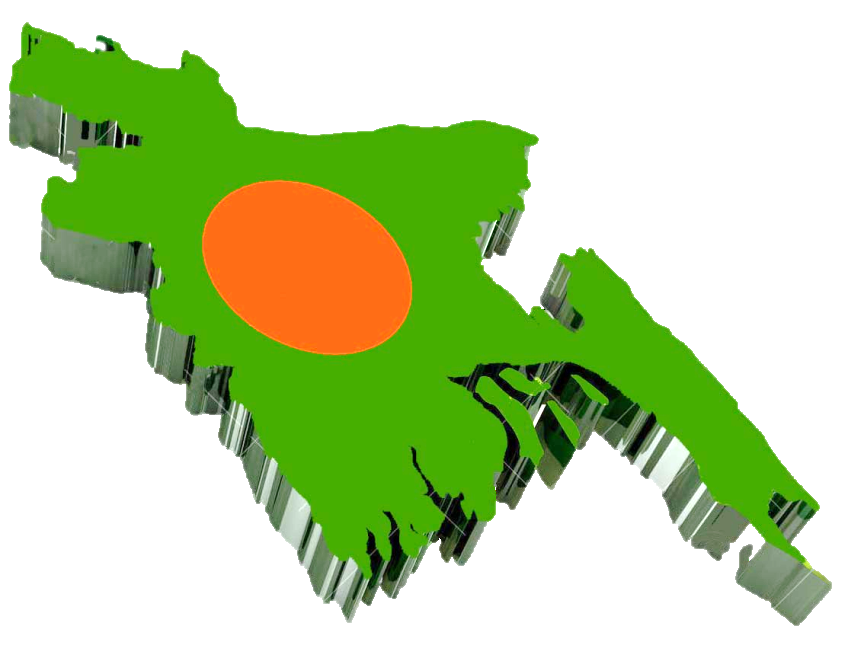 বঙ্গবন্ধু শেখ মুজিব
স্বাধীন বাংলার মানচিত্র
জনাব মোঃ ওবাইদুল্লাহ ,প্রভাষকঃ অর্থনীতি মুক্তিযোদ্ধা মেমোরিয়াল ডিগ্রি কলেজ,কলাপাড়া।
[Speaker Notes: এই স্লাইডটি দেখে স্যার/ম্যাডামরা শিক্ষার্থীদের প্রশ্ন করে পাকিস্তান শাসনের অবসান ও  স্বাধীন বাংলার যাত্রা শুরু পাঠ ঘোষনা করবে।]
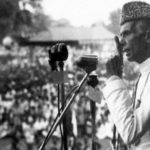 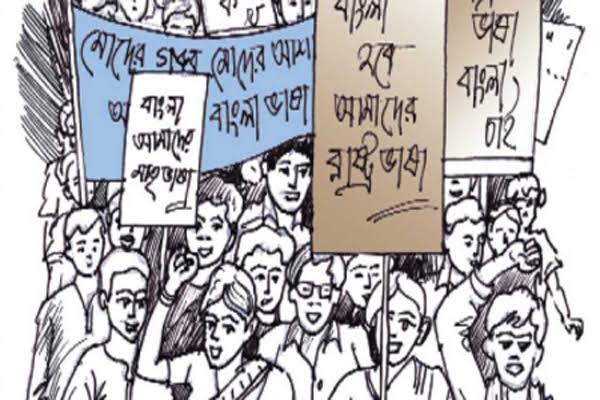 আলী জিন্নাহর ভাষণ
ভাষা আন্দোলন
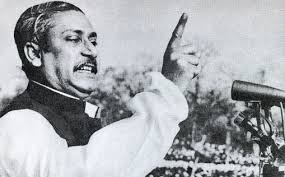 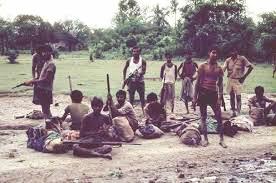 বঙ্গবন্ধুর ভাষণ
মুক্তি যোদ্ধারা নির্দেশের অপেক্ষায়
জনাব মোঃ ওবাইদুল্লাহ ,প্রভাষকঃ অর্থনীতি মুক্তিযোদ্ধা মেমোরিয়াল ডিগ্রি কলেজ,কলাপাড়া।
[Speaker Notes: এই স্লাইডটি দেখে স্যার/ম্যাডামরা শিক্ষার্থীদের প্রশ্ন করে পাকিস্তান আমলের শোষণ ও শোষণের বিরুদ্ধে আন্দোলন ব্যাখ্যা করবে।]
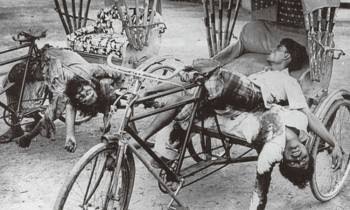 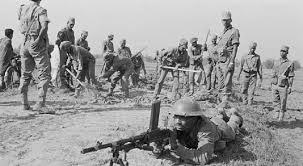 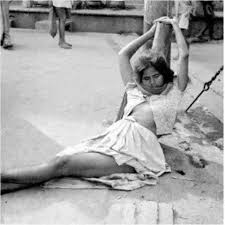 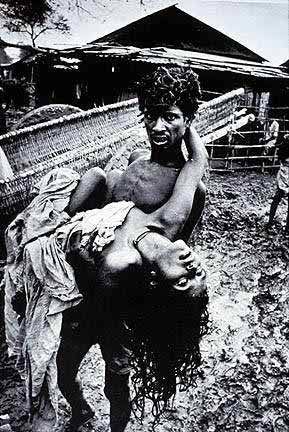 মুক্তি যুদ্ধ ও হানাদার বাহিনীর নির্যাতন
জনাব মোঃ ওবাইদুল্লাহ ,প্রভাষকঃ অর্থনীতি মুক্তিযোদ্ধা মেমোরিয়াল ডিগ্রি কলেজ,কলাপাড়া।
[Speaker Notes: এই স্লাইডটি দেখে স্যার/ম্যাডামরা শিক্ষার্থীদের প্রশ্ন করে পাকিস্তান আমলের শোষণ ও শোষণের বিরুদ্ধে আন্দোলন ব্যাখ্যা করবে।]
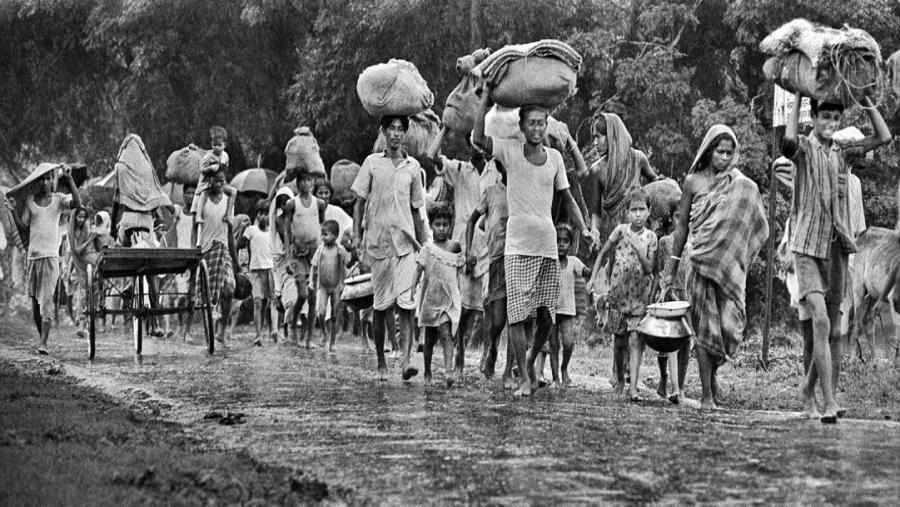 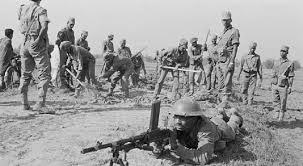 মুক্তিযুদ্ধ
শরণার্থী হিসেবে ভারতে গমন
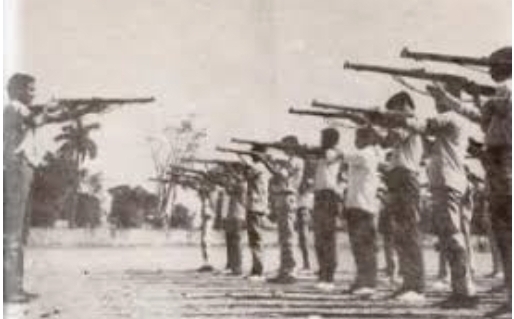 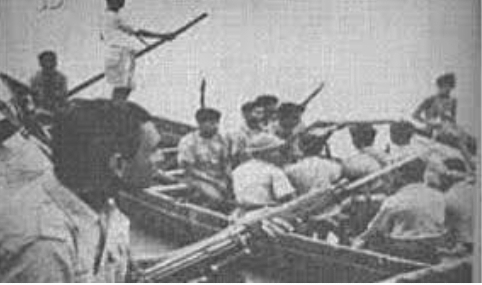 মুক্তিযুদ্ধ
মুক্তিযুদ্ধ
জনাব মোঃ ওবাইদুল্লাহ ,প্রভাষকঃ অর্থনীতি মুক্তিযোদ্ধা মেমোরিয়াল ডিগ্রি কলেজ,কলাপাড়া।
[Speaker Notes: এই স্লাইডটি দেখে স্যার/ম্যাডামরা শিক্ষার্থীদের প্রশ্ন করে পাকিস্তান আমলের শোষণ ও শোষণের বিরুদ্ধে আন্দোলন ব্যাখ্যা করবে।]
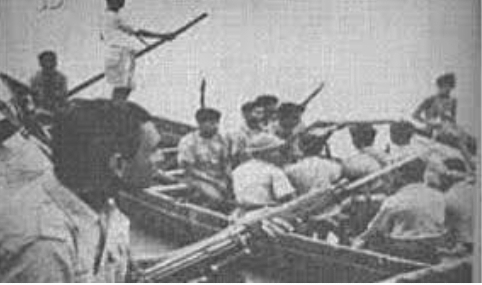 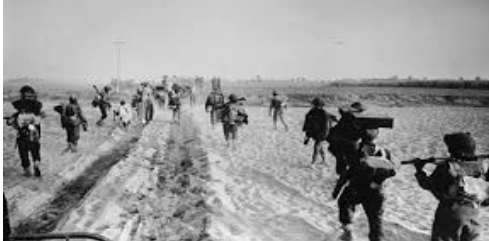 মিত্রবাহিনী
মুক্তিযুদ্ধ
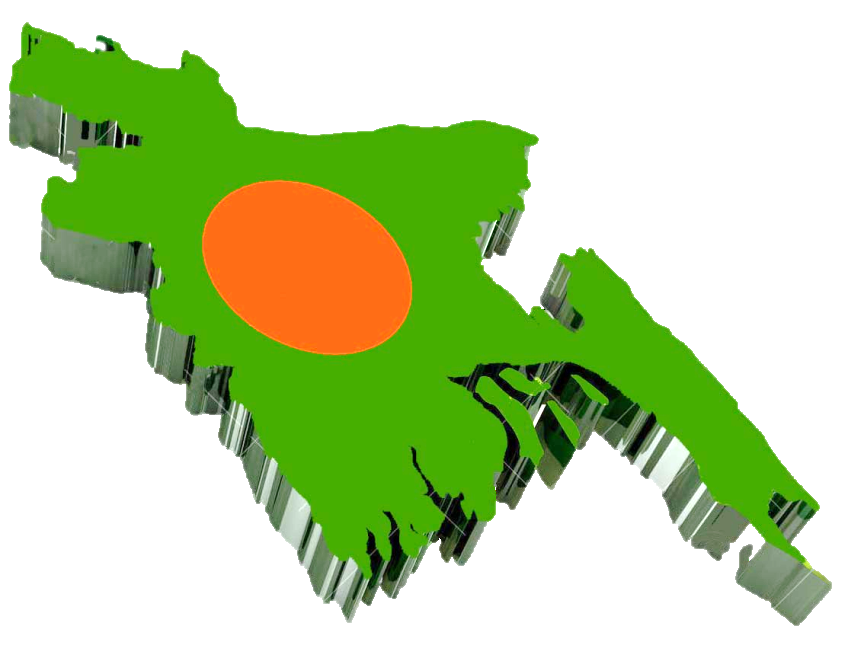 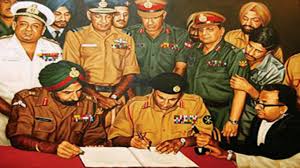 পাকিস্তানের আত্মসমার্পণ
স্বাধীনতা অর্জন
জনাব মোঃ ওবাইদুল্লাহ ,প্রভাষকঃ অর্থনীতি মুক্তিযোদ্ধা মেমোরিয়াল ডিগ্রি কলেজ,কলাপাড়া।
[Speaker Notes: এই স্লাইডটি দেখে স্যার/ম্যাডামরা শিক্ষার্থীদের প্রশ্ন করে পাকিস্তান আমলের শোষণ ও শোষণের বিরুদ্ধে আন্দোলন এবং স্বাধীন বাংলার যাত্রা শুরু  ব্যাখ্যা করবে।]
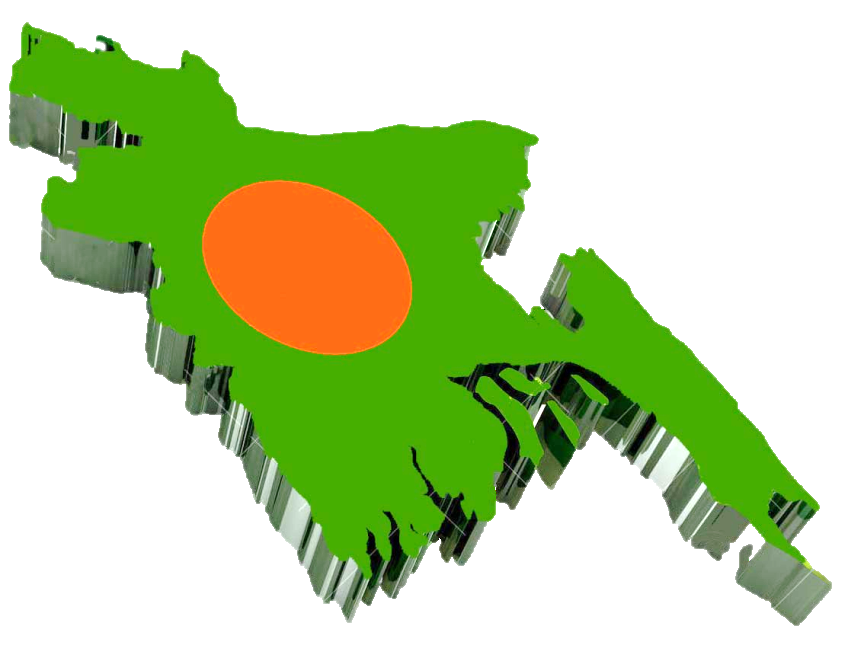 জনাব মোঃ ওবাইদুল্লাহ ,প্রভাষকঃ অর্থনীতি মুক্তিযোদ্ধা মেমোরিয়াল ডিগ্রি কলেজ,কলাপাড়া।
সূত্রঃ মানব উন্নয়ন প্রতিবেদন ( UNDP) ও ইণ্টারনেট (2019 20 মার্চ)
জনাব মোঃ ওবাইদুল্লাহ ,প্রভাষকঃ অর্থনীতি মুক্তিযোদ্ধা মেমোরিয়াল ডিগ্রি কলেজ,কলাপাড়া।
বাংলাদেশ
পাকিস্তান
মাথাপিছু আয়
রপ্তানি পণ্য
মুদ্রার মজুত
গড় আয়ু
শিশু মৃত্যুর হার
জিডিপি প্রবৃদ্ধি
জনসংখ্যা
জনাব মোঃ ওবাইদুল্লাহ ,প্রভাষকঃ অর্থনীতি মুক্তিযোদ্ধা মেমোরিয়াল ডিগ্রি কলেজ,কলাপাড়া।
মূল্যায়ন
জনাব মোঃ ওবাইদুল্লাহ ,প্রভাষকঃ অর্থনীতি মুক্তিযোদ্ধা মেমোরিয়াল ডিগ্রি কলেজ,কলাপাড়া।
নিচের উদ্দীপকের আলোকে ১ ও ২ নং প্রশ্নের উওর দাওঃ
আব্দুল রহিম বললেন এই জীবনে তিন দেশের নাগরিক
হলাম কিন্তু ঘর ছেড়ে কোথাও গেলাম না।
১। আব্দুল রহিম কোন তিন দেশের নাগরিক ছিলেন ?

খ) বাংলাদেশ, নেপাল ও বার্মা
ক) বাংলাদেশ, ভারত ও পাকিস্তান
গ) বাংলাদেশ, পাকিস্তান ও নেপাল
ঘ) বাংলাদেশ, ভারত ও বার্মা
২। আব্দুল রহিমের বিভিন্ন দেশের নাগরিক হওয়ার কারণ কী ?
ক) কর্মসংস্থান
খ) অভিবাসন

ঘ) নাগরিকত্ব বাতিল
গ) দেশ বিভক্তি
জনাব মোঃ ওবাইদুল্লাহ ,প্রভাষকঃ অর্থনীতি মুক্তিযোদ্ধা মেমোরিয়াল ডিগ্রি কলেজ,কলাপাড়া।
সার সংক্ষেপ
ধর্মীয় গভীর সম্পর্ক ও একে অপরের বাজার হয়ে দুটি
অঞ্চলের উন্নয়ন দ্রুত ঘটবে এই নতুন আশা ও উদ্দীপনা
নিয়ে  ১৪ আগষ্ট ১৯৪৭ সালে দ্বি-জাতি ত্বত্ত্বের ভিত্তিতে
কিন্তু আর্থায়নের নিয়ন্ত্রণ, জাতীয়
সৃষ্টি হয় পাকিস্তান ।
ও মাথাপিছু আয় বৈষম্য, আন্তঃপ্রদেশ বাণিজ্য বৈষম্য,
শিল্পায়নে বৈষম্য, পঞ্চবার্ষিক পরিকল্পনায় বৈষম্য ও
সরকারি নিয়োগে বৈষম্যে এ দেশ শোষিত হতে থাকে।
এ শোষণ ও বঞ্চণায় অতিস্ট হয়ে বঙ্গবন্ধুর আহবানে
সাড়া দিয়ে রক্তক্ষয়ী মুক্তিযুদ্ধের মধ্যদিয়ে স্বাধীন
“ বাংলাদেশ ”এর জন্ম হয় ১৯৭১ সালের ১৬ ডিসেম্বর।
স্বাধীনতার ৪৬ বছর পর অর্থনৈতিক সামাজিক ক্ষেত্রের
প্রায় সকল সূচকে বাংলাদেশ এগিয়ে।
জনাব মোঃ ওবাইদুল্লাহ ,প্রভাষকঃ অর্থনীতি মুক্তিযোদ্ধা মেমোরিয়াল ডিগ্রি কলেজ,কলাপাড়া।
দলীয় কাজ
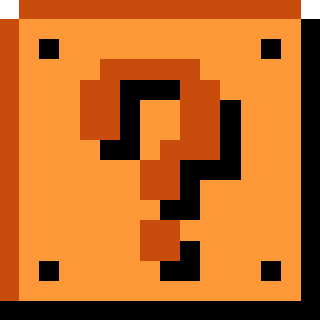 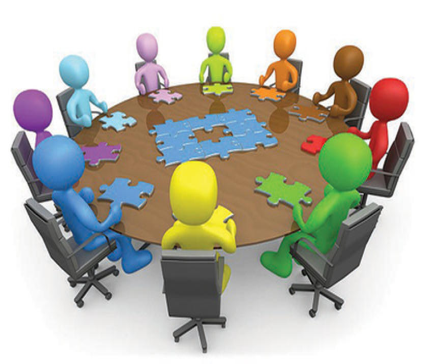 জনাব মোঃ ওবাইদুল্লাহ ,প্রভাষকঃ অর্থনীতি মুক্তিযোদ্ধা মেমোরিয়াল ডিগ্রি কলেজ,কলাপাড়া।
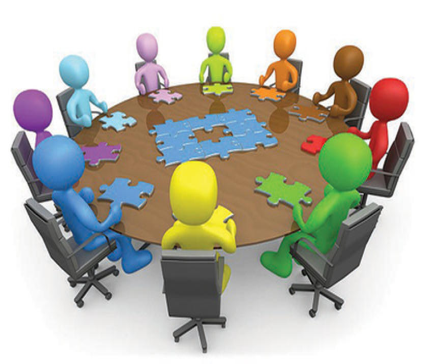 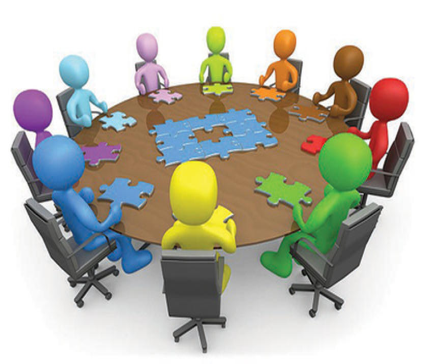 বলপ্রয়োগের মাধ্যমে,
উন্নয়ন ব্যয় বরাদ্দের মাধ্যমে,
কেন্দ্রীয় সরকারের রাজস্ব ব্যয়ের মাধ্যমে,
বৈদেশিক মুদ্রার অসম বণ্টনের  মাধ্যমে,
সরকারি নিয়োগের মাধ্যমে,
মুদ্রার  অবমূল্যায়নের মাধ্যমে
সেনাবাহিনীর মাধ্যমে,
পূর্ব পাকিস্তান থেকে পশ্চিম পাকিস্তানে সম্পদ
পাচারের সঠিক মাধ্যমগুলো ভিপ কার্ডে লিখ
বাড়ীর কাজ
দুই পাকিস্তানের মধ্যে মুক্তিযুদ্ধ কেন
আবশ্যকীয় ছিল ?
জনাব মোঃ ওবাইদুল্লাহ ,প্রভাষকঃ অর্থনীতি মুক্তিযোদ্ধা মেমোরিয়াল ডিগ্রি কলেজ,কলাপাড়া।
বুক রেফারেন্স
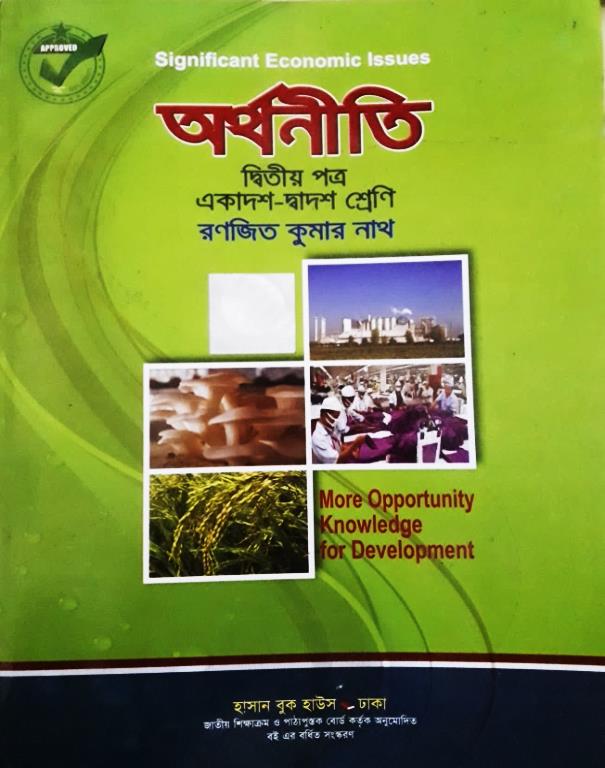 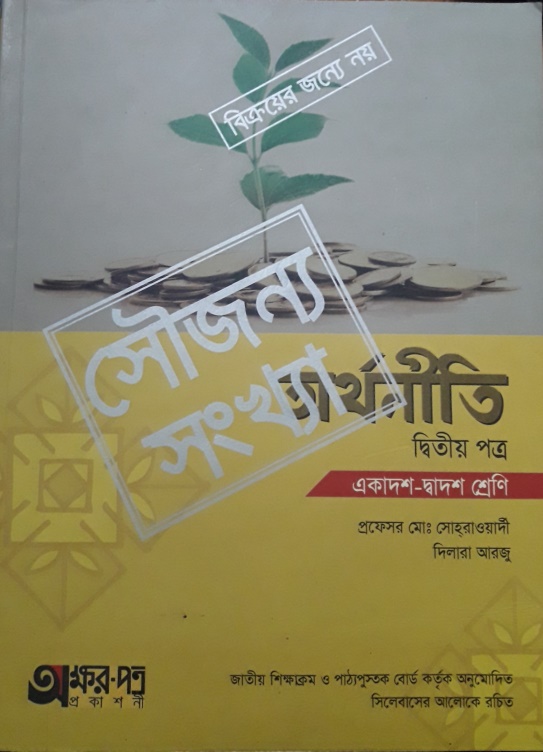 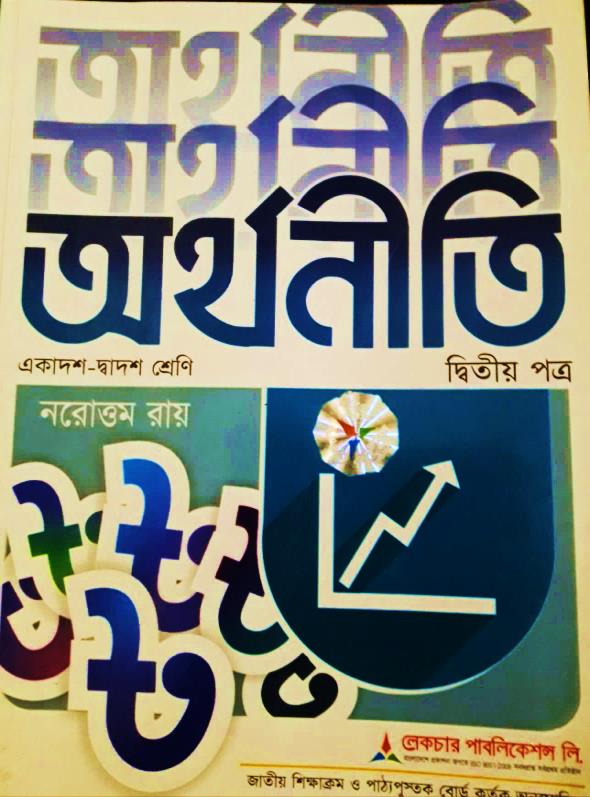 জনাব মোঃ ওবাইদুল্লাহ ,প্রভাষকঃ অর্থনীতি মুক্তিযোদ্ধা মেমোরিয়াল ডিগ্রি কলেজ,কলাপাড়া।
বাংলাদেশের ভৌগোলিক অবস্থান
আগামী পাঠ
ছবির উৎস - ইন্টারনেট
জনাব মোঃ ওবাইদুল্লাহ ,প্রভাষকঃ অর্থনীতি মুক্তিযোদ্ধা মেমোরিয়াল ডিগ্রি কলেজ,কলাপাড়া।
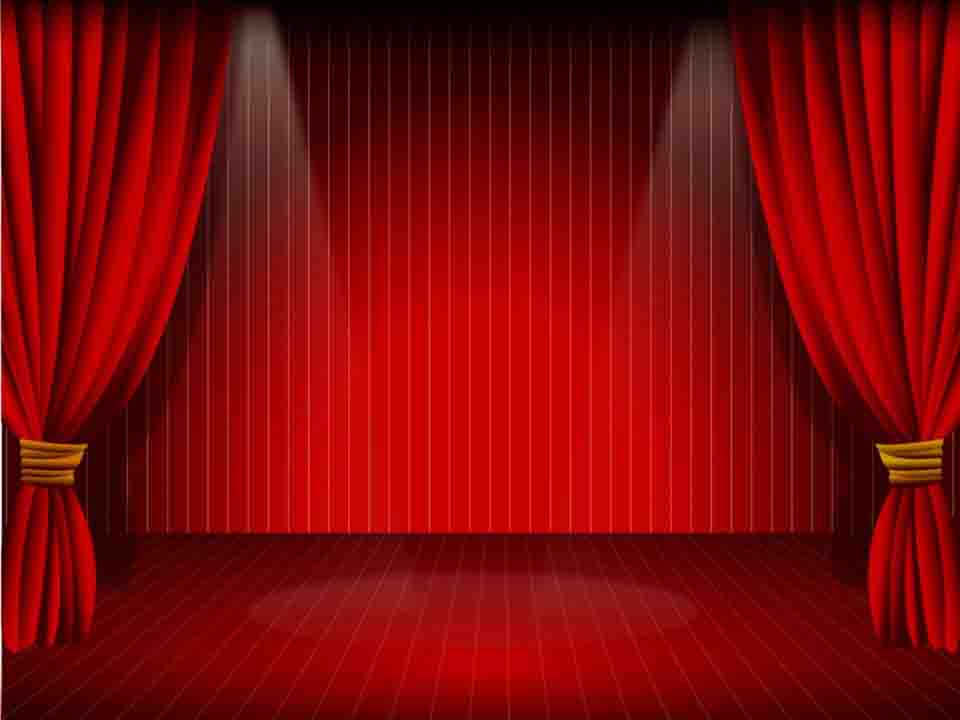 ধন্যবাদ
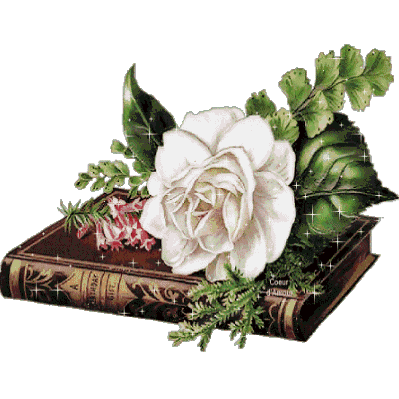 জনাব মোঃ ওবাইদুল্লাহ ,প্রভাষকঃ অর্থনীতি মুক্তিযোদ্ধা মেমোরিয়াল ডিগ্রি কলেজ,কলাপাড়া।